医用耗材名称
汇报公司：
耗材名称及价格
临床效果评价
安全、方便性评价
服务信誉
耗材名称及价格
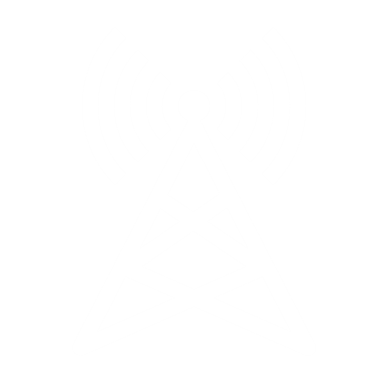 信息化不足
耗材采购与供应商系统互通互联，内部供应与使用环节管理没有完全实现信息化
临床效果评价
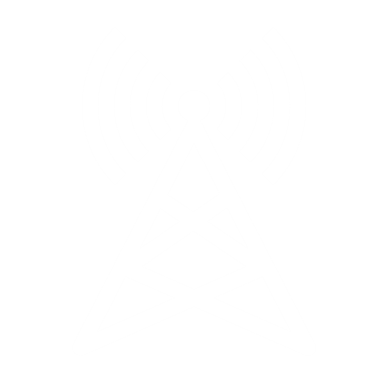 信息化不足
耗材采购与供应商系统互通互联，内部供应与使用环节管理没有完全实现信息化
安全、方便性评价
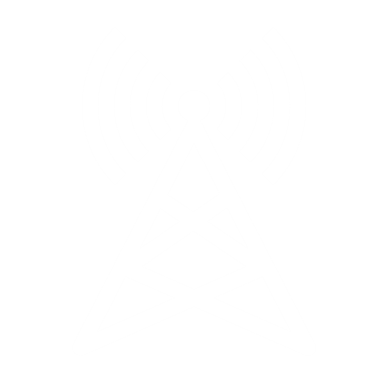 信息化不足
耗材采购与供应商系统互通互联，内部供应与使用环节管理没有完全实现信息化
服务信誉
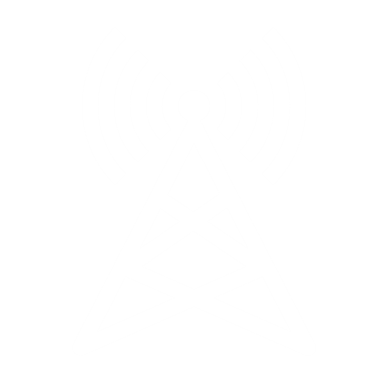 信息化不足
耗材采购与供应商系统互通互联，内部供应与使用环节管理没有完全实现信息化
谢谢
THANK YOU